Getting Your Board on Board
5 Critical Elements to Board Reporting
Reinsel Kuntz Lesher LLP
Mark S. Zettlemoyer, CPA, CFE
Gretchen G. Naso, MBA, CVA
Getting Your Board on Board
Why is it Important?
Research indicates that most boards aren’t delivering on their core mission: providing strong oversight and strategic support for management.

McKinsey Survey results:

34% of Directors surveyed agreed that boards they served on fully comprehended their organization’s strategies…
22% of Directors said that their boards were aware of how the organization functioned…
16% of Directors said that their boards had a strong understanding of the dynamics of the organization’s industry…
Board Reporting – 5 Critical Elements
1
Effective Agenda
2
Financial Analysis
3
The “Softer” Numbers
4
Risk Assessment
5
Strategic Planning
Getting Your Board on Board
1
Agenda
Understand why the board exists 		
Main problem of boards can be a lack of focus

An effective board should set policy, make decisions & direct management
Exclude administrative items

The Chairperson should be in control
Set the agenda and work from it
Keep focused
Keep moving forward
Getting Your Board on Board
What’s on the
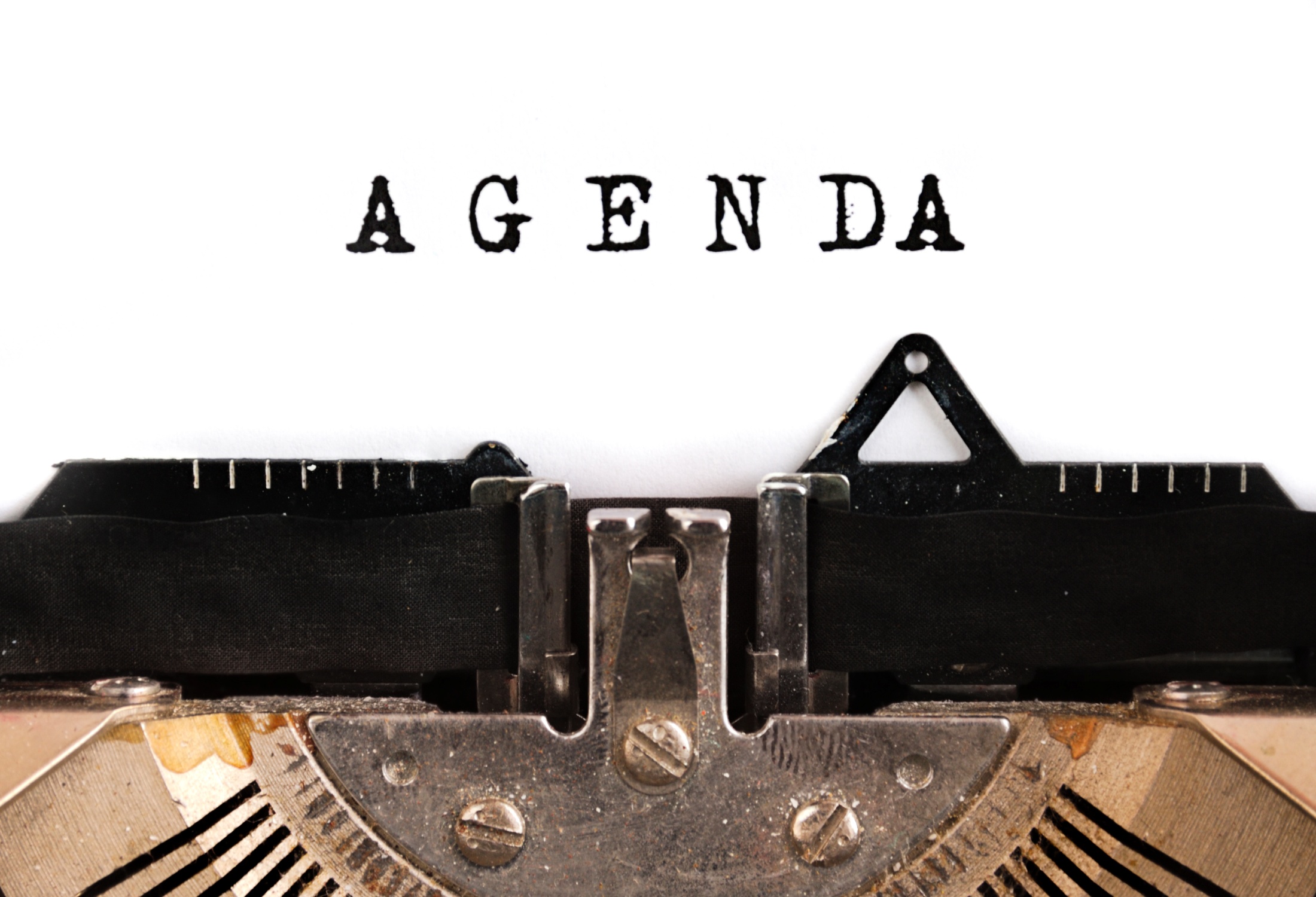 Important developments and key issues
Strategic issues (discussed early and often)
Current & future challenges/opportunities
Limit the number of agenda items-1 deep topic
Getting Your Board on Board
Board Member Responsibilities
 
Come Prepared 		
Board meetings are not the time to get up to speed
Put away unnecessary electronic devices

Show up on Time
Exclude administrative items
Getting Your Board on Board
Facilitating the Meeting
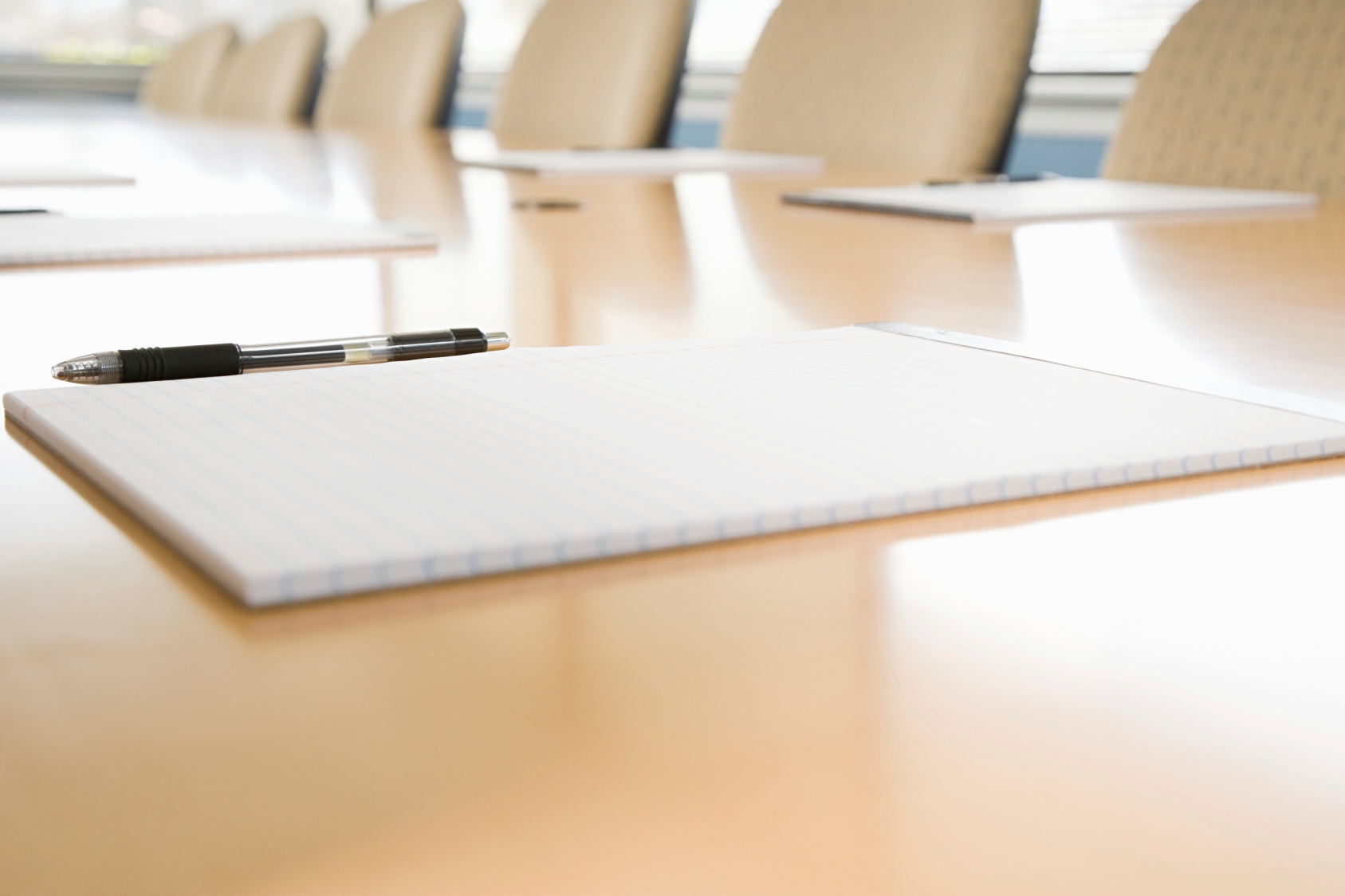  
Send Out Materials in Advance		
Allows board members to come prepared

Management reports should be in writing
Allows for specific questions in advance
Enables research, if necessary

Initiate Discussion
Everyone should participate
Getting Your Board on Board
Keep it Moving
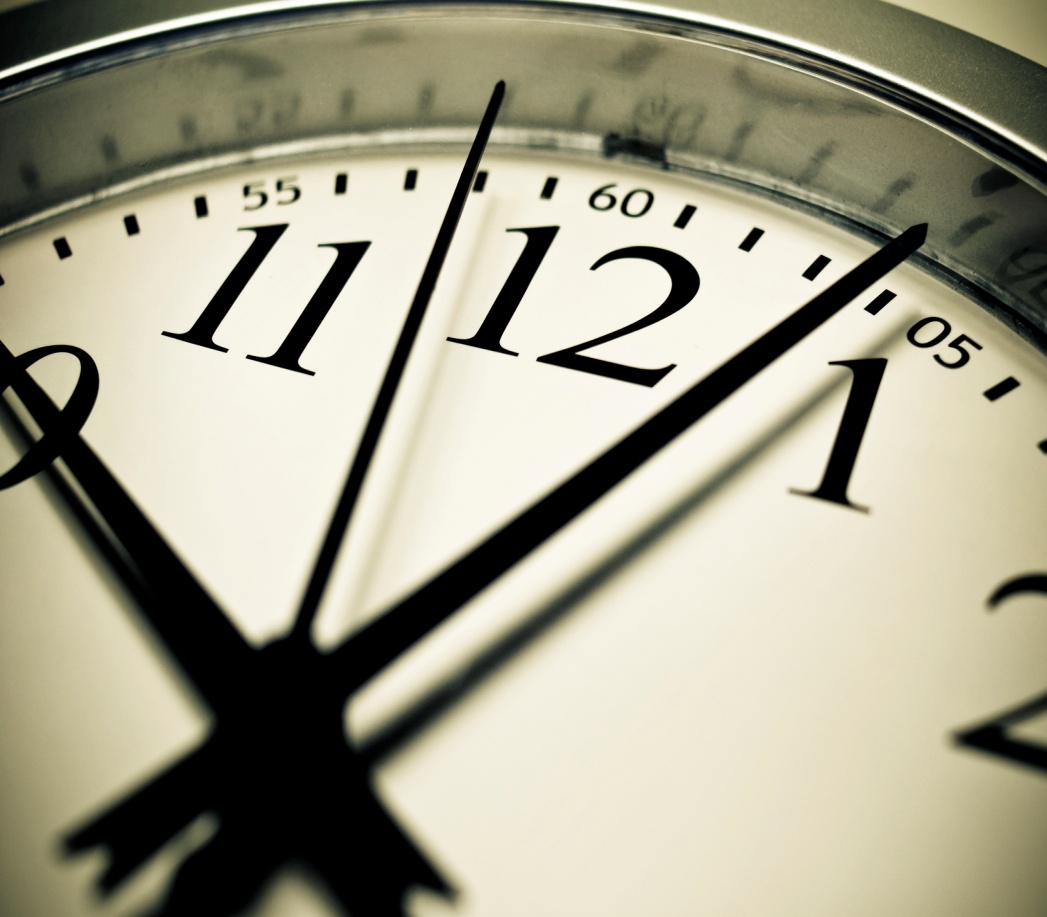  Stick to the Agenda		
Story telling is for another time
Enables board members to focus on important issues

Set Limits
Summarize the agenda in a table format
Set realistic time limits for discussion items
Meeting should last no more than 2.5 hours
Getting Your Board on Board
Board Meetings …The Good and the Bad
 
The Good	
Empowering
Enables communication
Develops leadership skills
Morale booster

The Bad
May lack focus
Too many meetings
Members unprepared or absent
Getting Your Board on Board
A Good Ending Starts with a Good Beginning
Start at the End

Start by thinking what you would like out of the meeting, what are your goals and what do you want and need from the Board

Start the meeting by highlighting these topics and what you expect to get out of the discussion

Stick with the agenda!!!!
Getting Your Board on Board
2
Financial Analysis
What are the key performance metrics that indicates whether the organization is financially healthy?
Go beyond the numbers
Provide context that is lacking in financial statements
Use graphs, charts, and tables to tee up issues for discussion
Use variance analyses to identify key trends and/or performance relative to the budget
Strike a balance with volume
Consider use of dashboard reports
The analysis that works right now, may not work next year
Example Dashboard Report
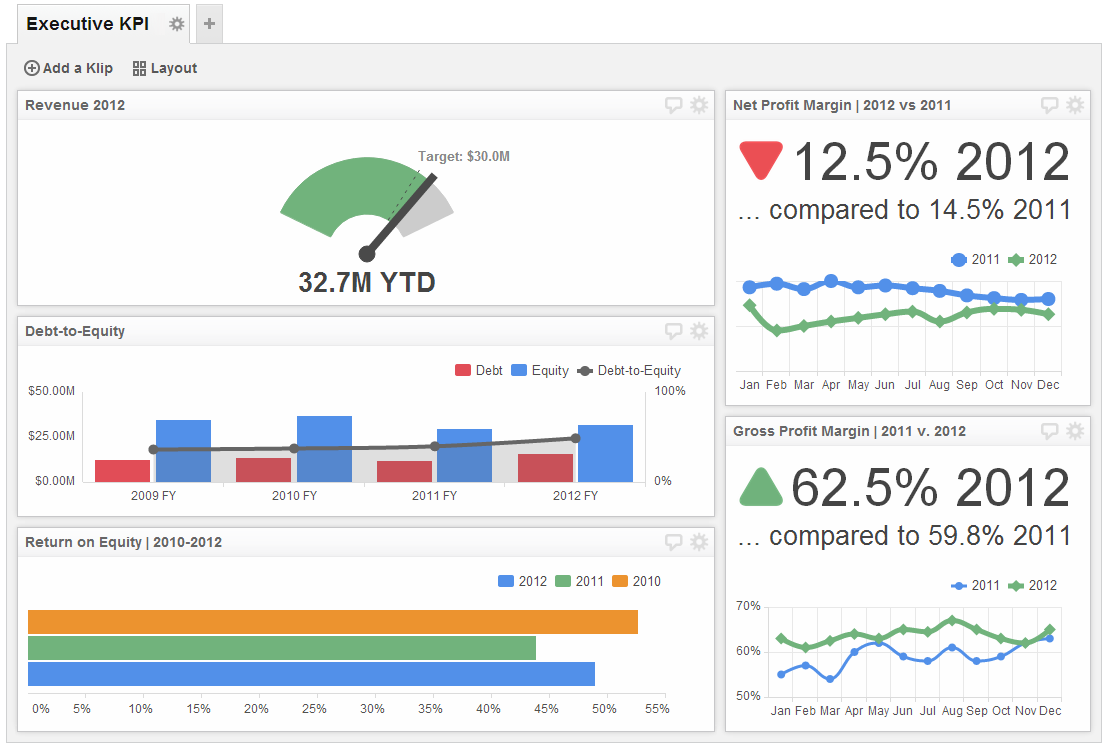 Example Dashboard Report
Example Dashboard Report
Getting Your Board on Board
3
The “Softer” Numbers
ACT 44 statistics (benchmarking)
Service statistics 
Call center data (productivity)
Hiring rates, turnover
Getting Your Board on Board
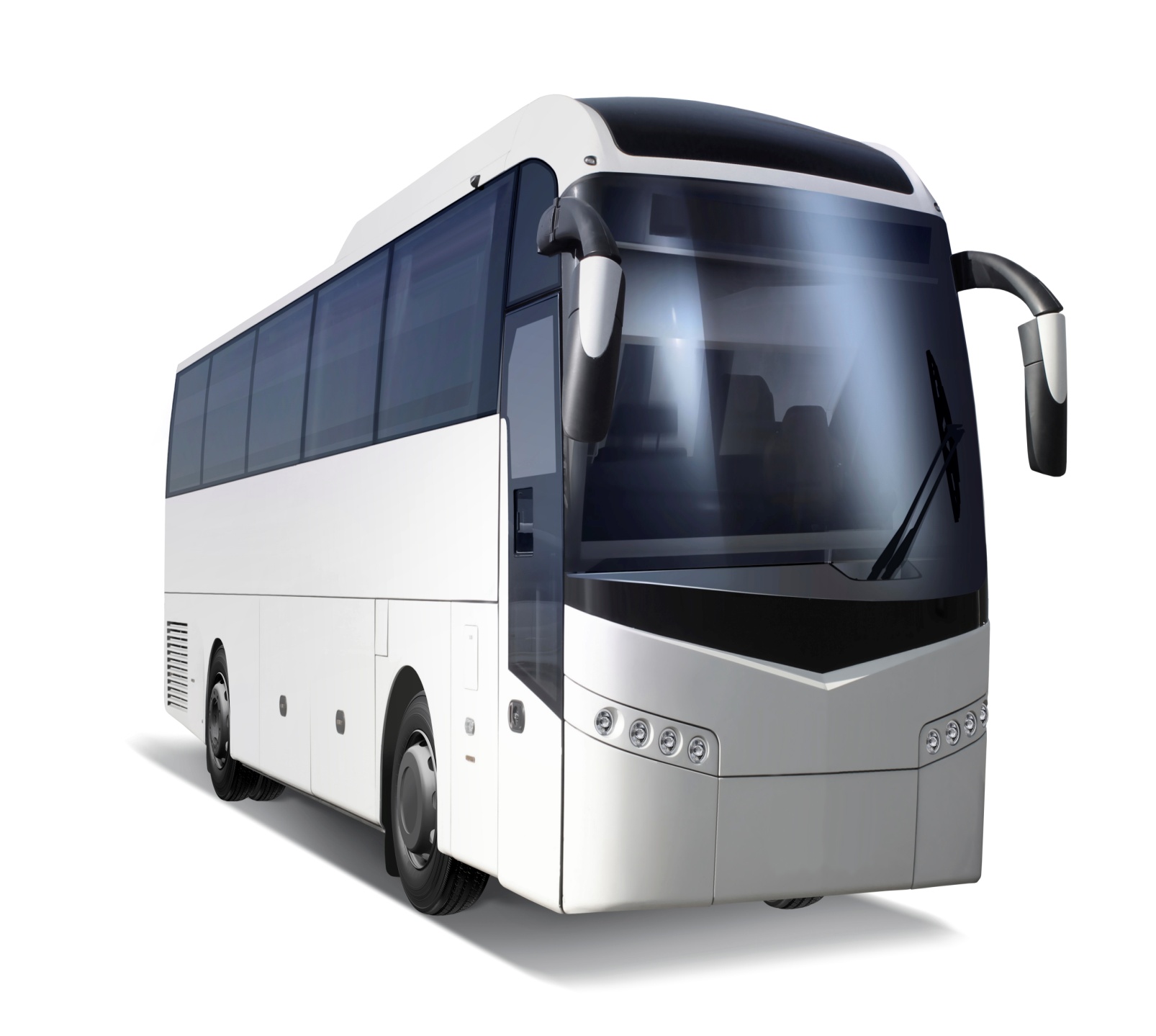 System Performance Criteria-ACT 44
Passengers per revenue  vehicle hour  
Operating cost per  revenue vehicle hour  
Operating Revenue per  revenue vehicle hour  
Cost per passenger trip
Getting Your Board on Board
4
Risk Assessment
Is the Board aware of the critical risks facing the organization?
What is the priority of these risks?
Does the board agree on why these risks are significant? Are the organization’s responses to these risks understood?
Is there a formal risk assessment that allows management to continuously identify, source and measure the key business risks impacting the organization’s performance?
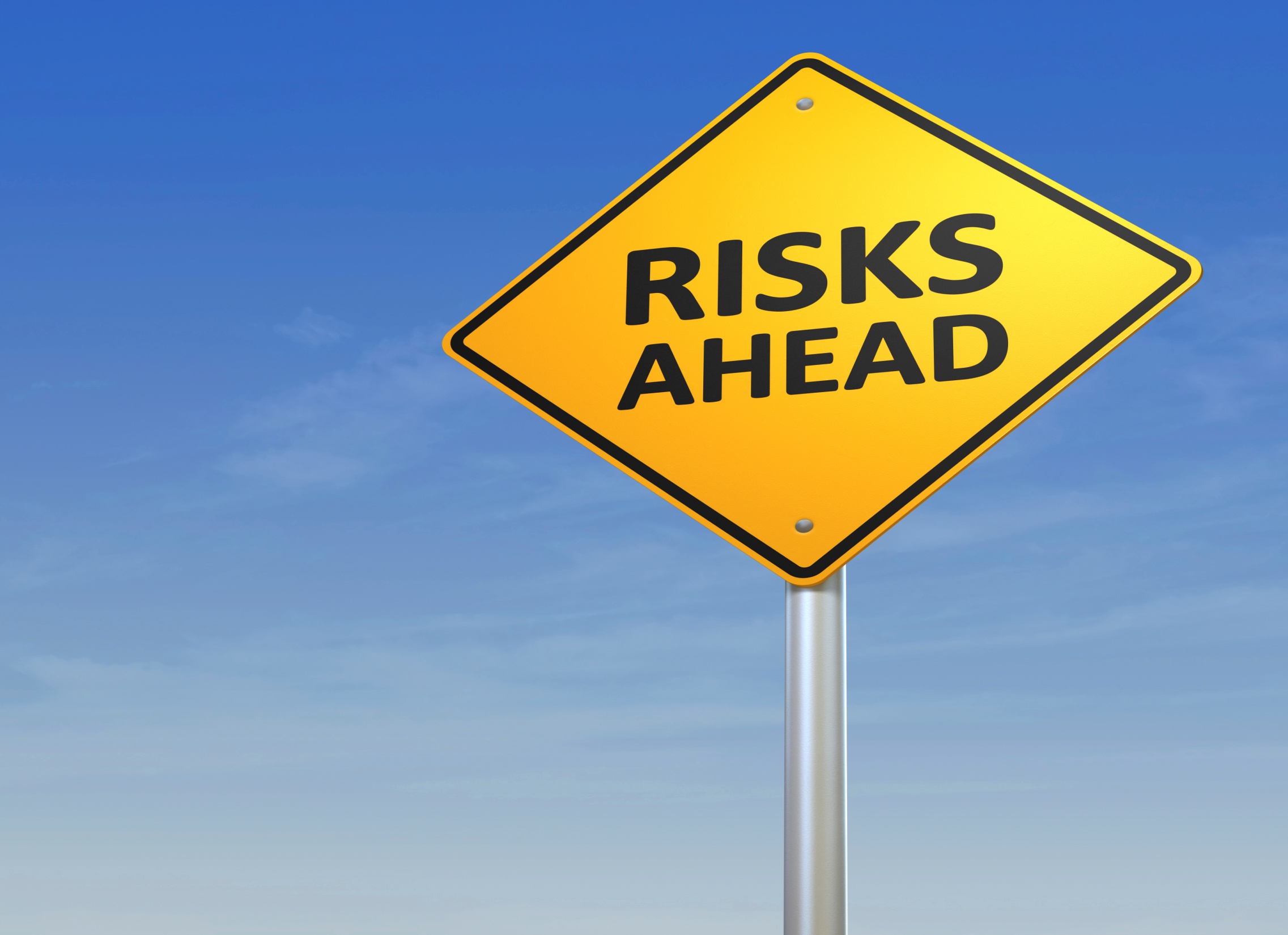 Getting Your Board on Board
Risk Oversight
 
Enterprise Risk Management 
Generally done on  a very limited basis
Not well understood 
Not easy to implement
Risk profiles continually change

Risk Oversight 
Understand risks
Understand critical assumptions
Be aware of organization behaviors
Getting Your Board on Board
Risk Oversight Considerations
 Risk Profiles
Developed, reflective, reported on?
Increases/decreases
New or excluded
Impact/probability

Emerging Risks
Pay attention to critical assumptions for changes
Apply scenarios to business plan
Game changing risks
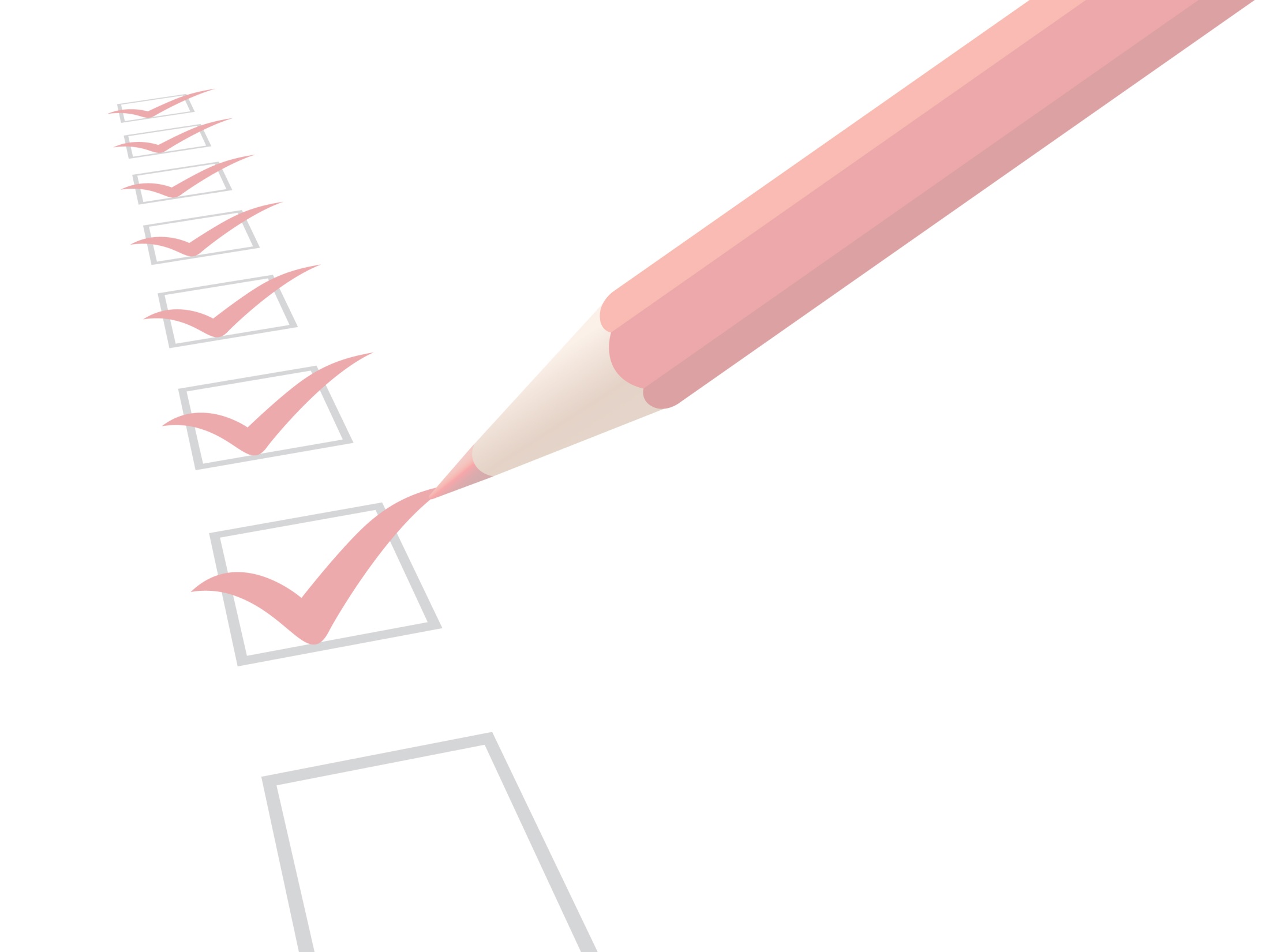 Getting Your Board on Board
Identifying Risks and Managing
 

Board Considerations
Emphasize 5 to 10 and focus on likelihood of occurrence
Refresh as business/social environment change
Assign ownership
Look out for blind spots!
What are the key assumptions used?
Is there reporting on the top risks?
Extreme events considered?
Skills to manage
Getting Your Board on Board
Own the Risks
 What Does Risk Ownership Mean?
Someone must own each identified risk
Ensure that a process is in place to manage and monitor
Ensure that reporting is timely
Discuss what risks to take
Open communication
Sharing of knowledge
Best practices
Integrate risk management into what matters
Getting Your Board on Board
IT Management Risk Assessment
 Key  Considerations
Big picture – game changer
What are the risks?
How are they managed?
How do we know?
IT is a busy unit
Integrated with operational, financial & compliance processes
Continuity planning 
Security & privacy considerations are business issues
Consider compliance aspects
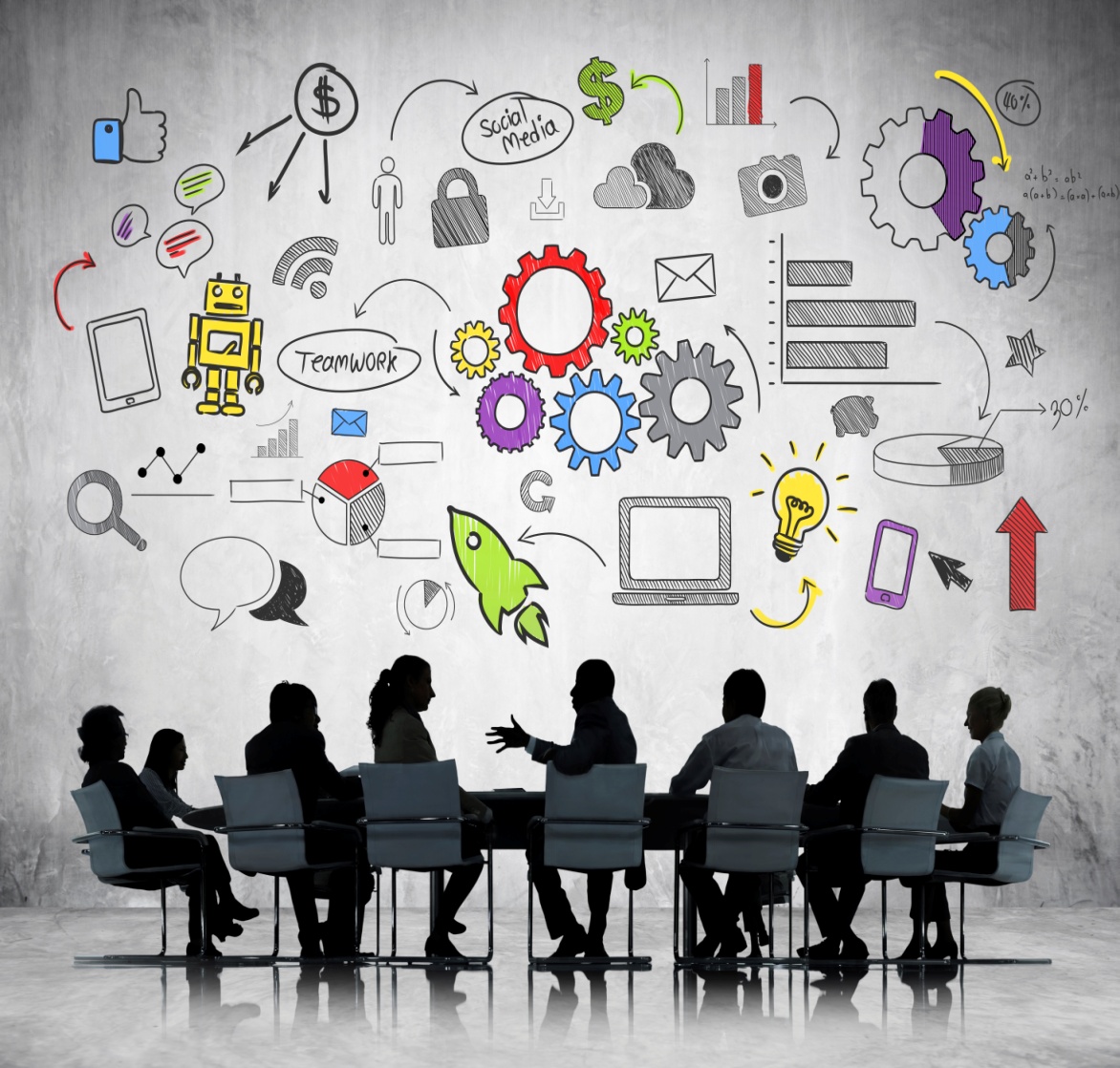 Getting Your Board on Board
Cyberspace – Risk Considerations
 
Customers and employees need access 24/7

Cyber threat responses
Develop a plan 
Educate employees 
Prepare an incident response plan
Getting Your Board on Board
Managing Risk and Compliance
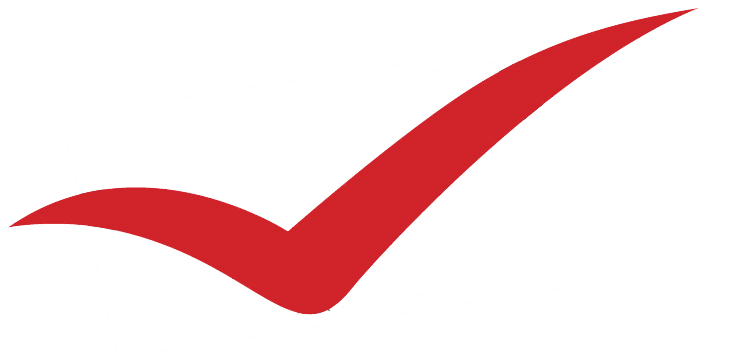  
Key Elements
Board oversight
Management supervision
Documented policies, procedures and reporting
Continual risk assessment
Internals controls and monitoring
Employee education
Getting Your Board on Board
Risk Assessment -Getting Started & Moving Forward
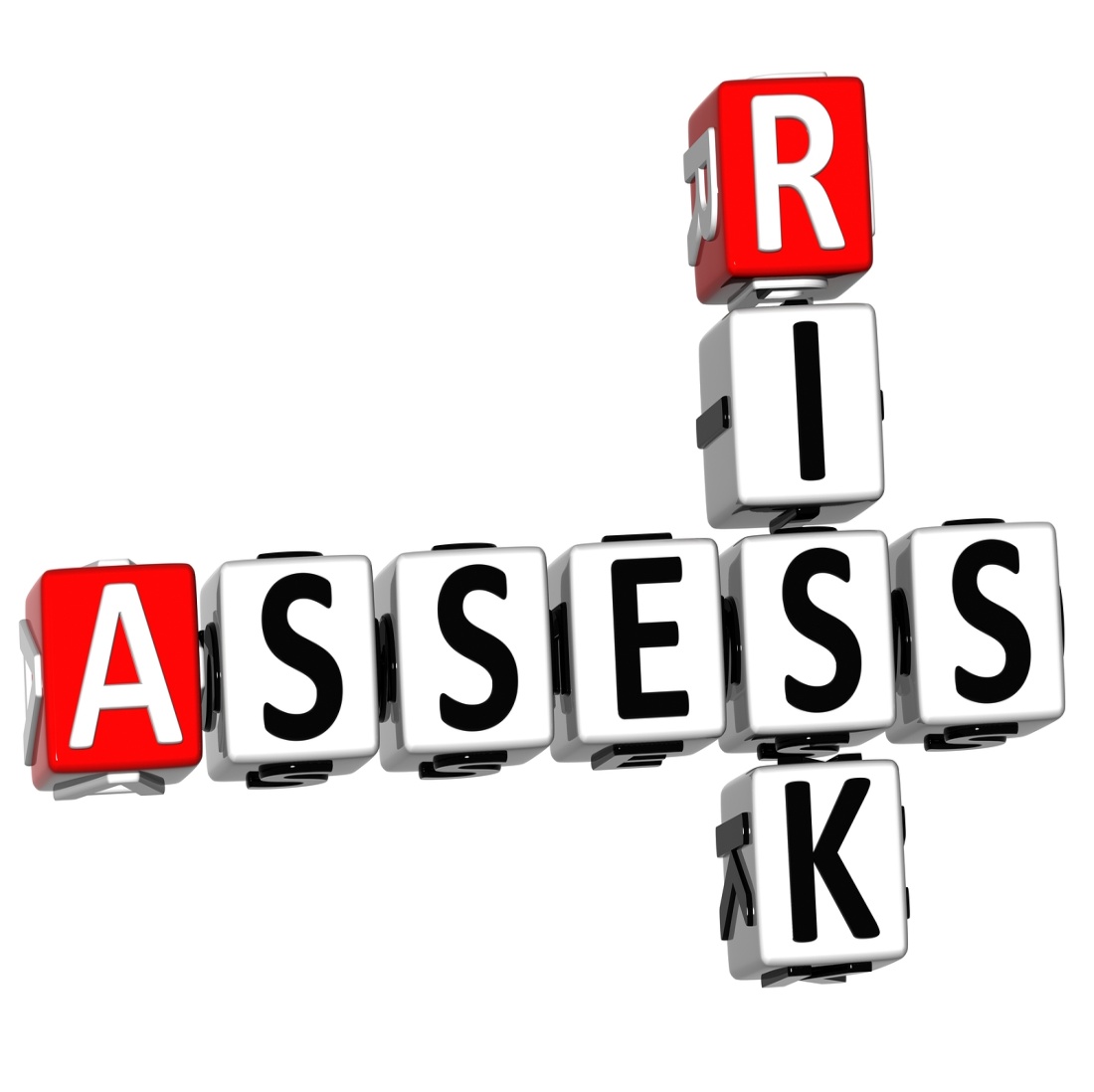 Define objectives
Integrate
Address cultural issues
Identify needs 
Identify the owners
Support from the top
Getting Your Board on Board
5
Strategic Planning
Governance suffers the most when boards spend too much time looking in the rear view mirror and not enough time scanning the road ahead
Build an agenda that includes forward-looking issues
Board should look further out than anyone else in the company
Conversation should include technological, economic and demographic trends
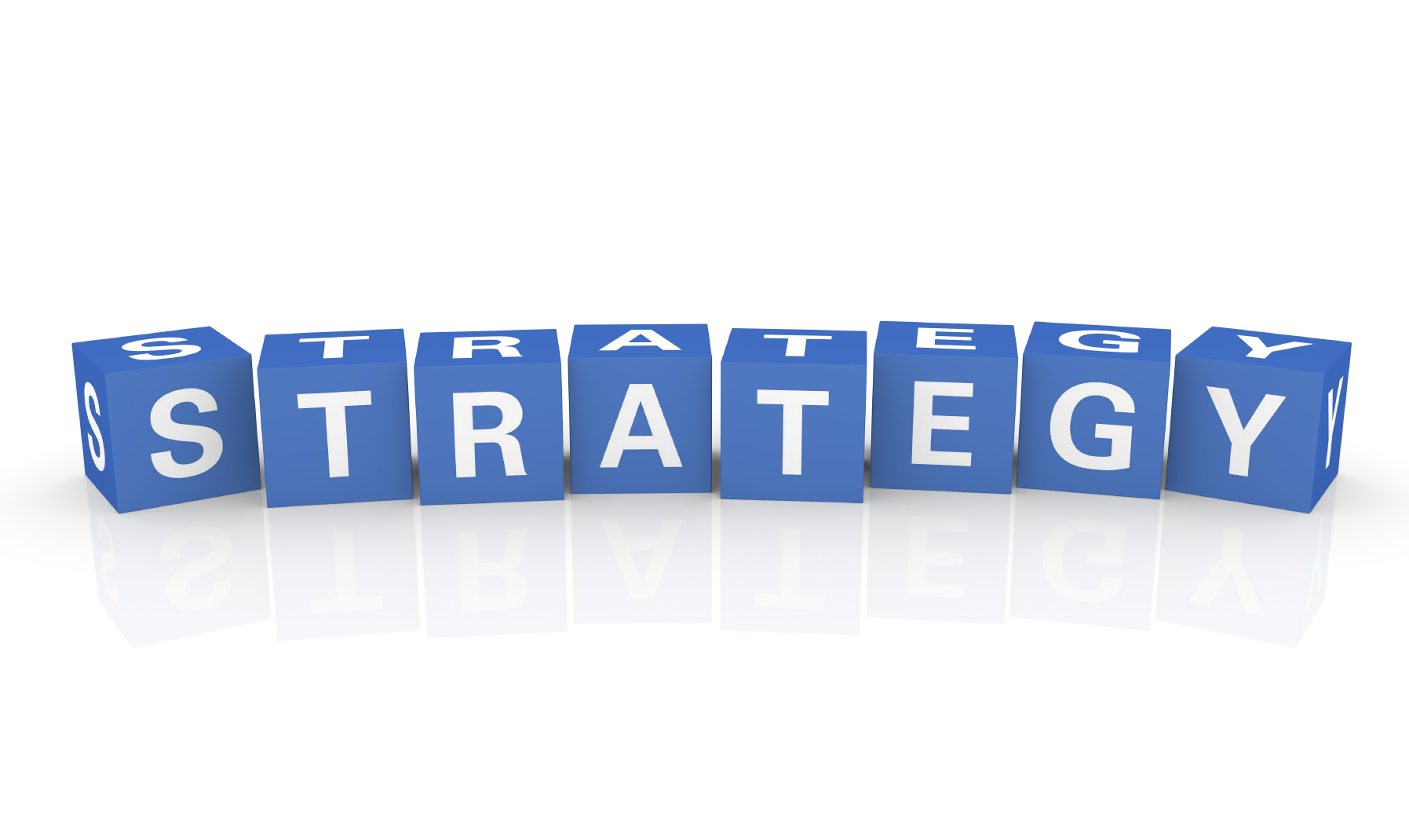 Getting Your Board on Board
Discuss strategic plan at each meeting
Increase board input into plan
Present strategic context for significant decisions
Tie into risk assessment process 
Tie into Act 44
How to Build Strategic Thinking into Board Meetings
Getting Your Board on Board
One Last Thing…Consider Technology
Use technology to distribute high quality information
Consider use of technology to push information to board members (i.e., board portal)
New “best practice” in board reporting
Going paperless increases collaboration between board and management 
Technology can increase board engagement
Costs are offset in long run by savings